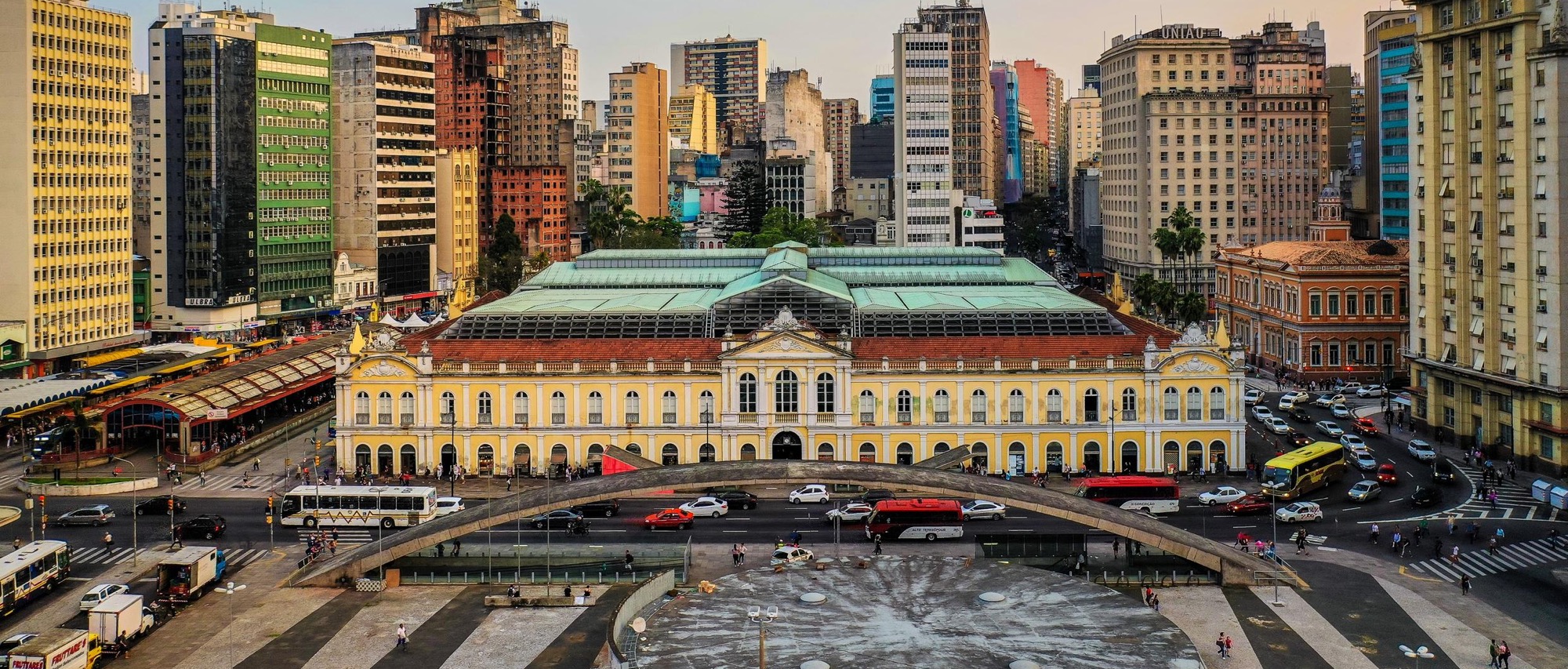 EIXO GESTÃO
SECRETARIA MUNICIPAL DA FAZENDA
Transparência da Gestão Fiscal1º Quadrimestre de 2021
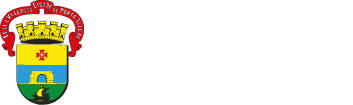 Subtítulo da apresentação
Transparência da Gestão Fiscal
EIXO GESTÃO
SECRETARIA MUNICIPAL DA FAZENDA
Lei Complementar nº 101/2000 (§4º do art. 9º)
Quadrimestralmente comparecemos à CMPA para Audiência Pública com o objetivo de demonstrar o cumprimento de metas fiscais no quadrimestre anterior.
Pauta de hoje: 1º quadrimestre de 2021

Resultado Orçamentário
	- detalhamento da Receita e da Despesa
Educação e Saúde
Despesa de Pessoal
Dívida Consolidada
Resultado Primário e Nominal
Resultado Previdenciário
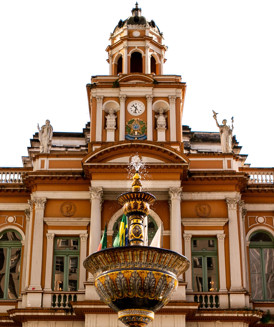 Resultado Orçamentário
EIXO GESTÃO
SECRETARIA MUNICIPAL DA FAZENDA
Receitas Realizadas (efetivamente arrecadadas) deduzidas das despesas empenhadas.
Valores Corrigidos pelo IPCA / R$ mil
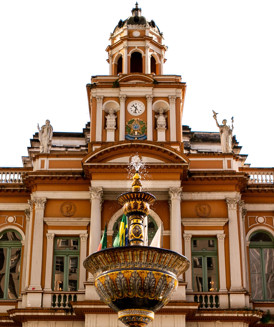 + 464,8
+ 572,1
+ 685,7
Estimado
Detalhamento das Receitas
EIXO GESTÃO
SECRETARIA MUNICIPAL DA FAZENDA
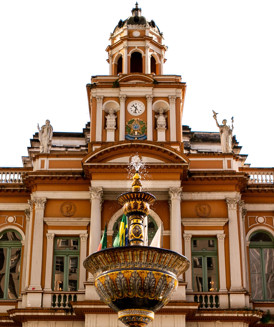 Valores Corrigidos pelo IPCA / R$ mil
Impostos Municipais
EIXO GESTÃO
SECRETARIA MUNICIPAL DA FAZENDA
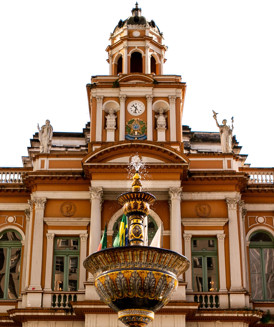 Impostos com as respectivas deduções excluídas                                  Valores Corrigidos pelo IPCA / R$ mil
Receita de Recuperação de créditos aumentou 39%
Detalhamento das Despesas
EIXO GESTÃO
SECRETARIA MUNICIPAL DA FAZENDA
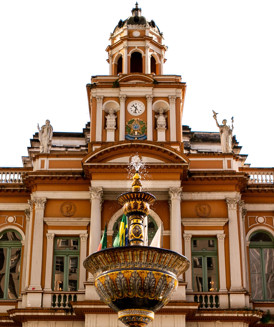 Valores Corrigidos pelo IPCA / R$ mil
Despesas Empenhadas por Função
EIXO GESTÃO
SECRETARIA MUNICIPAL DA FAZENDA
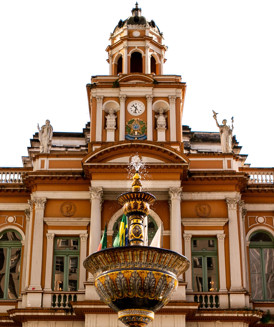 Valores Corrigidos pelo IPCA / R$ mil
Recursos Aplicados na 
Manutenção e Desenvolvimento do Ensino (MDE)
EIXO GESTÃO
SECRETARIA MUNICIPAL DA FAZENDA
Escolas fechadas durante todo o primeiro quadrimestre
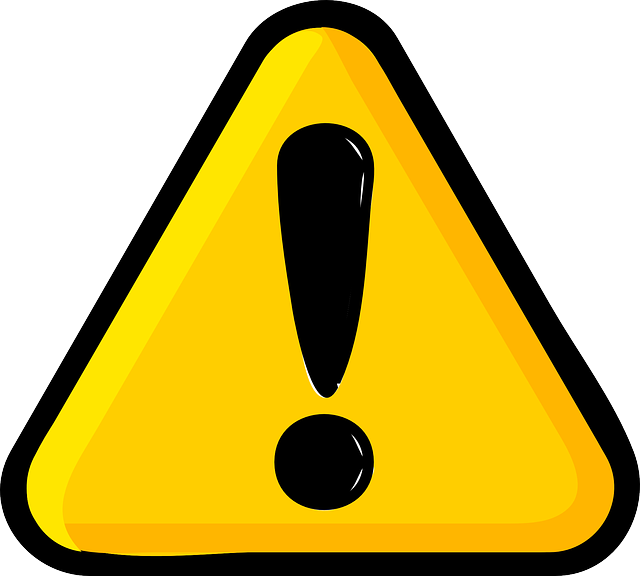 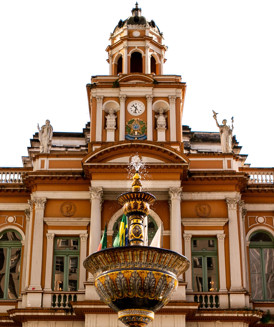 Emenda Constitucional nº 108 de 2020
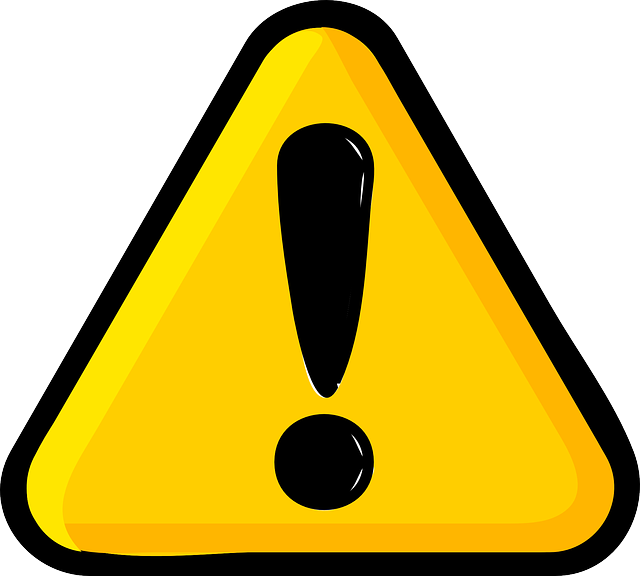 Valores Corrigidos pelo IPCA / R$ mil
Recursos Aplicados nas 
Ações e Serviços Públicos de Saúde (ASPS)
EIXO GESTÃO
SECRETARIA MUNICIPAL DA FAZENDA
Valores Corrigidos pelo IPCA / R$ mil
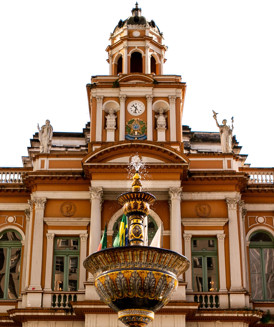 Saúde – Receitas e Despesas COVID
EIXO GESTÃO
SECRETARIA MUNICIPAL DA FAZENDA
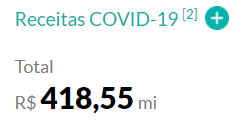 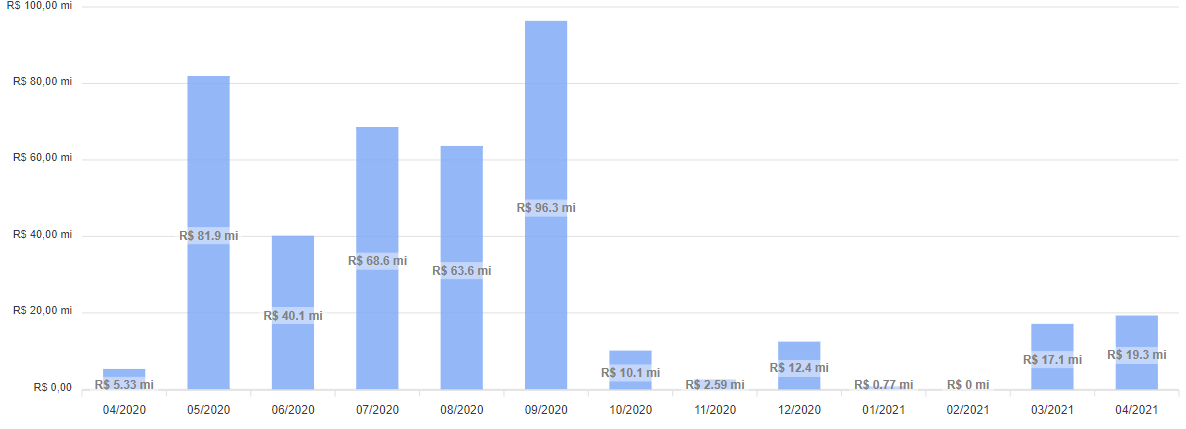 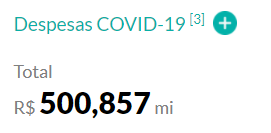 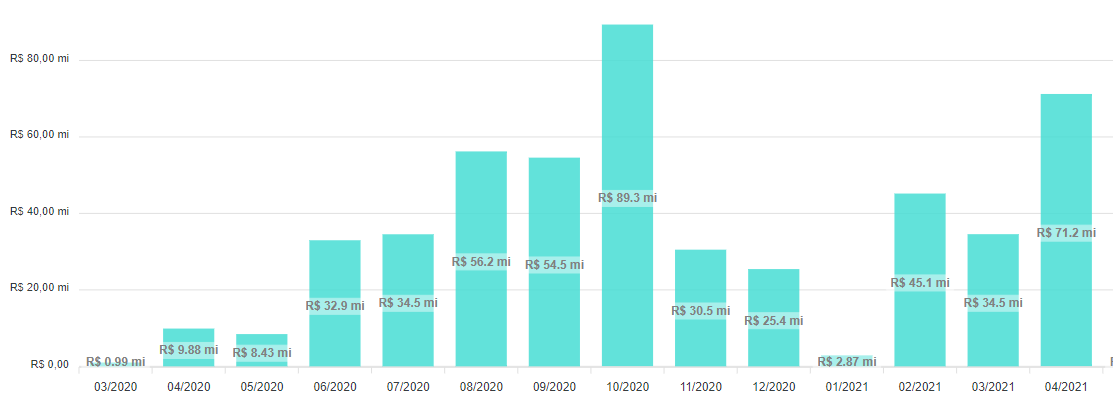 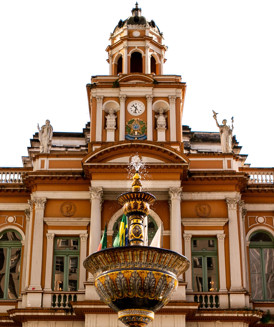 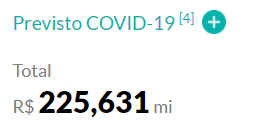 https://infografico-covid.procempa.com.br/receitas-e-despesas
Saúde – Receitas e Despesas COVID
EIXO GESTÃO
SECRETARIA MUNICIPAL DA FAZENDA
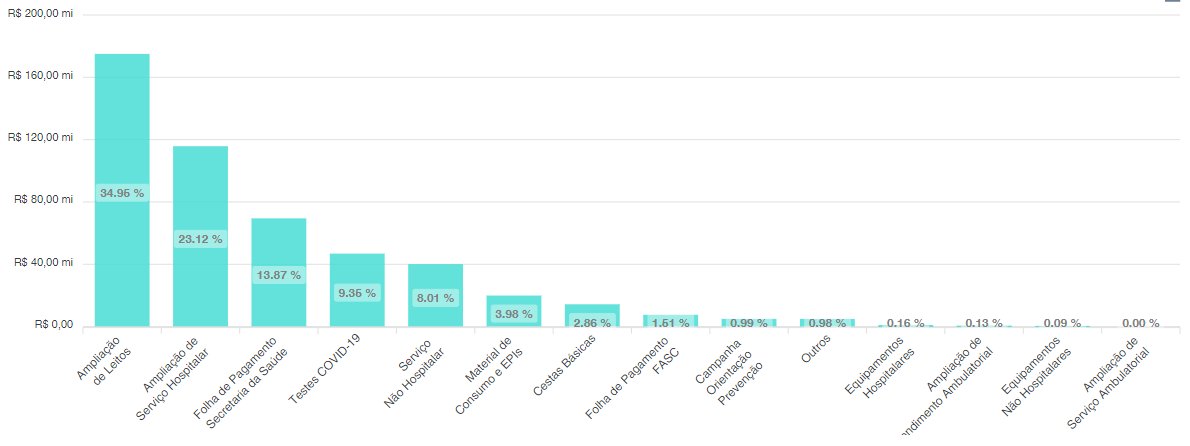 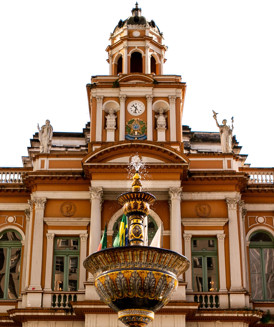 https://infografico-covid.procempa.com.br/receitas-e-despesas
Despesas com Pessoal
EIXO GESTÃO
SECRETARIA MUNICIPAL DA FAZENDA
Despesa com Pessoal: Representa o somatório dos gastos do Município (Administração Centralizada, DEMHAB, DMAE, DMLU, FASC, PREVIMPA e EPTC) com ativos, inativos e pensionistas, bem como encargos sociais, deduzidos alguns itens exclusivamente explicitados na LRF.
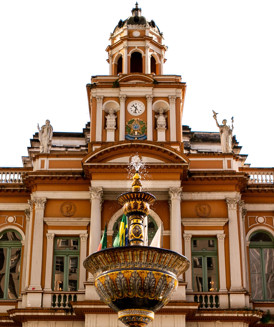 Critério: RGF – Relatório de Gestão Fiscal – STN                                                    Valores Corrigidos pelo IPCA / R$ mil
Dívida Consolidada Líquida
EIXO GESTÃO
SECRETARIA MUNICIPAL DA FAZENDA
Representa o montante apurado, sem duplicidade, das obrigações financeiras do Município assumidas para amortização em prazo superior a 12 meses, deduzidas as disponibilidades de caixa, aplicações financeiras e os demais haveres financeiros.
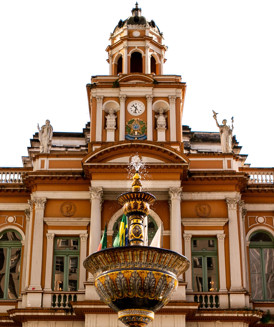 Critério: RGF – Relatório de Gestão Fiscal – STN          		     Valores Corrigidos pelo IPCA / R$ mil
Resultado Primário
EIXO GESTÃO
SECRETARIA MUNICIPAL DA FAZENDA
Resultado Primário é a diferença entre as receitas primárias realizadas (receitas orçamentárias, excluídas as receitas financeiras) e as despesas primárias pagas (despesas orçamentárias, excluídas as despesas financeiras) somadas com os restos a pagar pagos.
Valores Corrigidos pelo IPCA / R$ mil
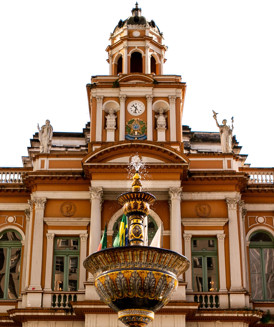 Resultado Nominal
EIXO GESTÃO
SECRETARIA MUNICIPAL DA FAZENDA
Resultado Nominal é a variação da Dívida Consolidada Líquida em determinado período. Corresponde ao Resultado Primário somados os Juros Ativos e deduzidos os Juros Passivos
Valores Corrigidos pelo IPCA / R$ mil
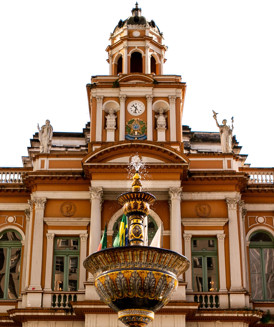 Resultado Previdenciário
EIXO GESTÃO
SECRETARIA MUNICIPAL DA FAZENDA
Plano Financeiro (Repartição Simples)
Plano Previdenciário (Capitalizado)
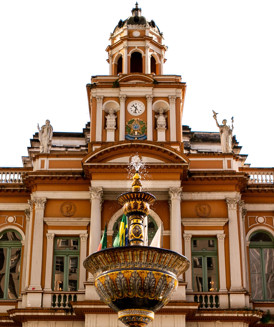 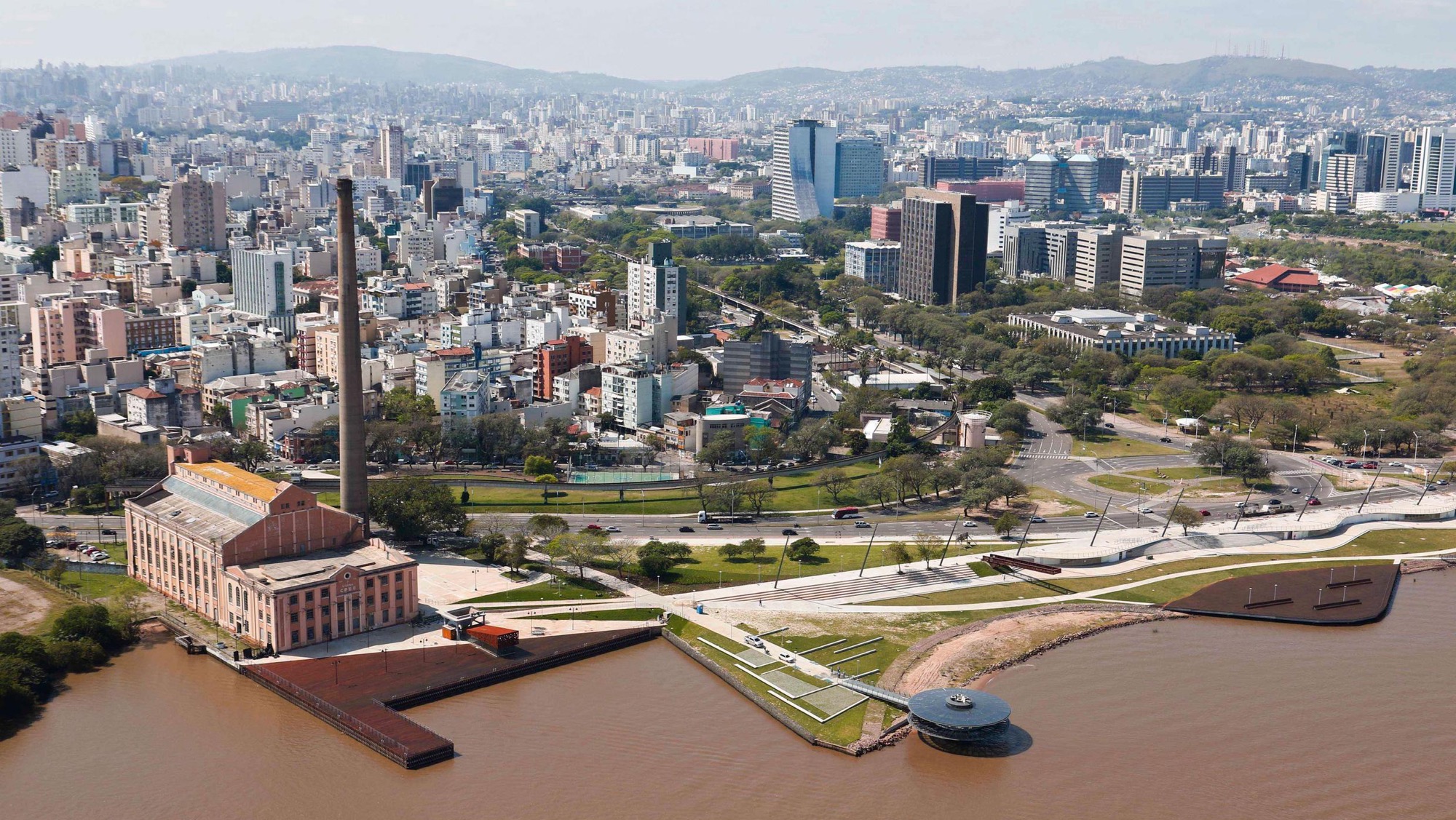 Obrigado
Rodrigo Sartori Fantinel
Secretário Municipal da Fazenda
Rua Siqueira Campos, 1300 – 4º andar | Centro Histórico
Porto Alegre - RS | CEP 90010-907
fantinel@portoalegre.rs.gov.br | prefeitura.poa.br/smf
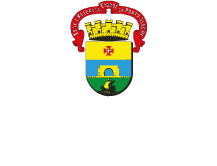 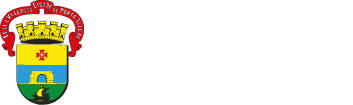